字句「観光」と字句「tourist」の遭遇（＊）～国内「観光」政策の発生と展開～
日本観光学会　2015年6月29日
人流・観光研究所長
観光学博士　寺前秀一

＊　概念と字句の発生は別、
両者は何時遭遇したか？
概念『「楽しみ」の旅』を区別させる社会的必要性の発生
規範性が前提の政策・制度論において、観光（の定義）の必要性は薄い例　包括旅行運賃
(24時間ルール)
↓
人流概念の提唱
必然の旅
楽しみの旅
政策論（日常・非日常の相対化）
大衆化
↓
観光概念の発生
UNWTO統計　　観光経済学
文学のテーマ（緊張関係）
中間財
最終
消費財
能動的
アウトバウンド的
受動的
インバウンド的
概念「観光」の発生とその理由（日本、中国、西洋）
何時からか
産業革命？
字句「遊覧」「遊歴」等の使用（日本）
字句「観光」へ収斂
字句「tourist」の紹介
外貨
獲得（政策）
総動員体制（政策）
字句「ツーリスト」の登場
1939年
　厚生省
1930年
　国際観光局
Board　of　Tourist　Industry
1912年
ジャパン・ツーリスト・ビューロー
字句「レ（リ）クリエーション」
「観光」のインバウンド
概念の強化
（帝国日本を見せる）
概念「観光」の
字句「観光」との
シンクロ化
越境概念の有無
国内観光政策研究の未発達
「観光」概念の拡張仮説
仮説①アウトバウンドonly⇒インバウンド強調
　　　　　　　　　　　　　　　　　（Tourist　Industryの発生？）
仮説②越境概念（cross-border）⇒内外無差別　
　　仮説①②の証明には
　　江戸・明治期の使用字句の数量分析が必須
和文の印刷物化が２～３％の状況では科学的実証分析は困難であり、当面は新聞記事検索　
辞典、文献分析は補足資料（文献探しは限界）
　⇒将来のAmazon　Googleの出番
朝日新聞データベース（聞蔵）に見る「遊覧」と「観光」の使用頻度
聞蔵に見る字句「ツーリズム」　戦前は皆無、昭和時代　5件
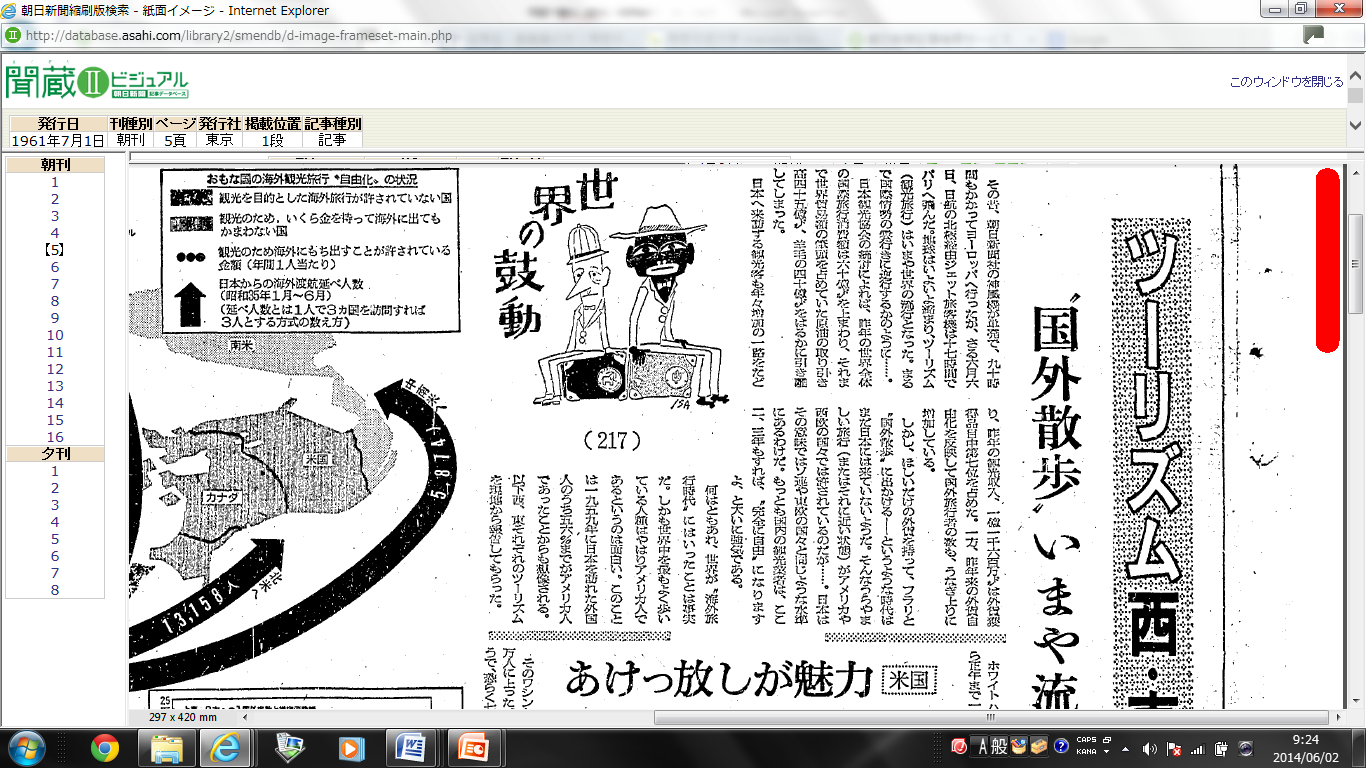 辞典に見る　字句「観光」等
○1887年　附音挿図英和字彙　「Tourist」遊歴者
遊歴は当時の日本語辞書では「諸国をめぐり歩くこと」
○1911年『辞林』　「観光」　①ながめ、やうす②他国の土地の状態又は人民の風俗などを視察すること　→越境、アウトバウンド概念
○1917年模範英和辞典
「Sightseeing」観光　「Sightseer」観光客　「Tourist」観光客
○1932年大英和辞典
「Sightseeing」観光　「Sightseer」観光客　「Tour」観光　「Tourism」｛稀｝旅行漫遊「Tourist」観光客｛諧｝浮浪人　
○1941年英和活用大辞典
「Tourism」観光　観光事業　「Tourist」観光者
国内観光「地」の発生のメカニズム
アウトバウンド
遊歴　物見遊山
外貨獲得
イントバウンド
「観光」地
国際観光行政の展開
1930年
国内観光事業
（外客用施設整備）
国際観光事業
（海外観光宣伝）
ホテル　洋食
国宝保存法
1929年
国立公園法
1931年
西洋化
相対化
大衆化
西洋人用
保健・保養
レクリエーション
生活様式の
差異明確
建前
旅館　和食
名勝・風致地区　
芝居小屋
本音
厚生行政の発生・展開
日本人用
内主外従
戦時下
厚生行政の名目
戦後の国内観光行政の展開
1940年
東京オリンピック
レクリエーション・スポーツ行政　文部省
国民体育大会
世界レクリエーション大会
ハイキング
遠足
全国レクリエーション大会
戦後、社会教育法、公民館法、図書館法で　字句「レクリエーション」を使用
旅館行政
（宿泊・居住未分離、
内外無差別）　
温泉行政（外客用）
ソーシャル・ツーリズム
国民宿舎
国民休暇村
統合化
レクリエーション（厚生）
厚生省
リゾート法
統合化
地方協会
（観光、風致）
日本人向け化
国際観光ホテル整備法
（規程は外客）
国際観光旅館
の大衆化
（内主外従）
運輸省（鉄道省）
国際観光行政
旅行業法
（日本人中心、アウトバウンド）
旅行あっ旋業法
（外客中心、
観光ではない）
「厚生」省の誕生と国内「観光」政策の展開
国際観光局の設立により国内観光を含む政策概念に発展する兆しが見えかかっていたにもかかわらず、その後広がりがなかった理由は？
字句「厚生」は「生活の道をゆたかにすること」（『辞林』1911年）と解説→オリンピック誘致時には「レクリエーション」
厚生省作成国民厚生方策ニ関スル緊急対策案（1941年12月）に見る戦前の「観光」行政
「休息ハ安逸ニ非ズシテ、勤労後ノ体力ヲ恢復シ明日ノ活動ニ備フルタメノモノトスルノ生活慣習ノ確立ヲ図ル」
国民の厚生施設の概目案として「国立公園ノ大活用（山ノ家ノ施設）、国史深省ノ機縁タル地ノ利用（統制アル聖地巡回ノ施設）、歓喜力行ノ趣意ヲ以テスル行事、見学旅行等ノ誘導（青年宿泊所ノ設置、農民旅行団ノ組織、市民農園ノ経営）」「国民皆泳ノ奨励（海ノ家ノ施設）」「大都市付近ノ景勝地（例ヘバ大島）利用ノ綜合的厚生施設ノ経営、健全慰楽ノ施設及助成」等が記述されている。
農山漁村滞在型余暇活動環境保全型自然体験活動
戦前・戦中の国内観光表現に字句「観光」を回避する傾向は戦後の国内観光政策にも影響
1994年に「農山漁村滞在型余暇活動のための基盤整備の促進に関する法律」が成立し、「農山漁村滞在型余暇活動」を定義付け
2002 年に制定された沖縄振興特別措置法は、環境保全型自然体験活動について規定
両者とも見事なぐらいに字句「観光」を回避して造語している（所管争いから回避）。むしろ研究者のほうがグリーン・ツーリズム、エコ・ツーリズム等の字句「ツーリズム」を無頓着に使用
総合保養地域整備法（リゾート法）
単なるキャンペーンではなく、地域「観光」概念に関する初めての総合的な具体的政策（権力行為）の展開が規定
字句「観光」は「観光業の健全な発展に配慮」という表現にしか現れてこない
地域観光政策研究者も、同法のもつ制度的認識に欠如する者が多く、議論が発展しなかった
概念「観光」はむしろリゾート法全体のなかに表現されているが、同法において字句「観光」が強調されなかったことが、小泉内閣の観光政策の展開には幸いした
地域観光政策研究が進展しない理由「地域観光」と「政策」は不協和
①戦前、戦中、戦後を連続してとらまえる地域観光政策研究が進展しなかったこと
②福祉保養と観光を総合的に行う研究がすすめられなかったこと（国際観光ホテル整備法の形骸化。公共の宿等と民間宿泊施設の緊張関係）
③リゾート法の制度的研究が進展しなかったこと
④ 旧観光基本法で「休日問題」を対象外としたことへの批判がなかったこと
⑤地域の個性を重視する「観光」と「政策」は内部不協和（佐伯宗義　旧観光基本法）